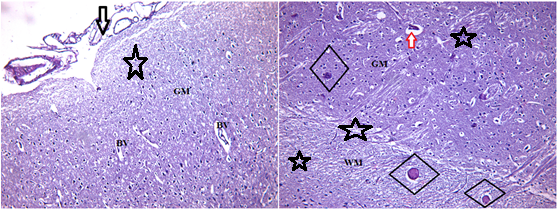 Figure S1. A photomicrograph of a section of cerebral cortex of positive control  group showing thickened vascular pia matter (arrow), outer distorted grey matter (GM), white matter (WM), red neuron (red arrow), oedema (star) and axonal spheroids (shape)